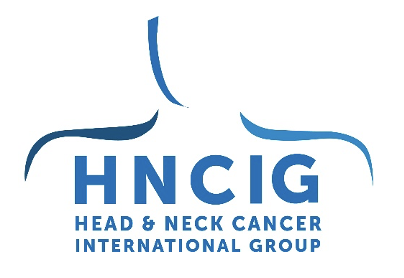 Head and Neck Cancer International Group (HNCIG) classification for extranodal extension on imaging (iENE)
iENE negative (Grade 0): None of the radiological features of iENE below
iENE Grade 1: Clearly irregular or ill-defined nodal margins and/or extension into and confined to perinodal fat
iENE Grade 2: Clear invasion through two or more inseparable adjoining lymph nodes,  also known as conglomerate or matted or coalescent nodes +/- grade 1 features
iENE Grade 3: Clear extension into adjacent structures such as muscle, skin, glands, neurovascular bundle +/- grade 1 or 2 features
Notes: In your textual report, please indicate all features that are clearly present, and any features that are equivocal. Then please indicate the highest overall grade of features that are clearly present.
If a feature is equivocal – then it is considered as ‘absent’ in terms of grade. 
E.g., if a case has clear extension into perinodal fat  but equivocal presence of coalescent nodes, then the case is assigned Grade 1, not Grade 2
iENE Grade 0  Grade 0: None of the radiological features of iENE
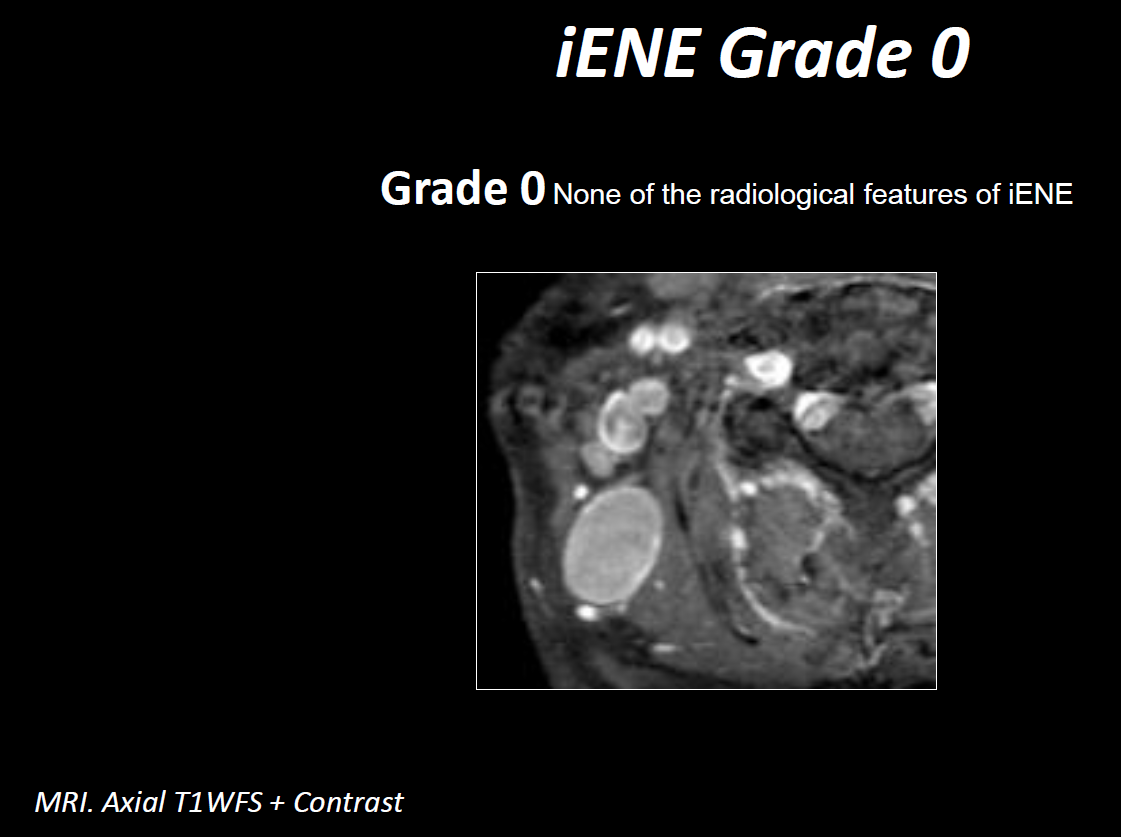 Grade 0 on CT scan
Axial and coronal CT
Left Ib node
Clean peripheral margins
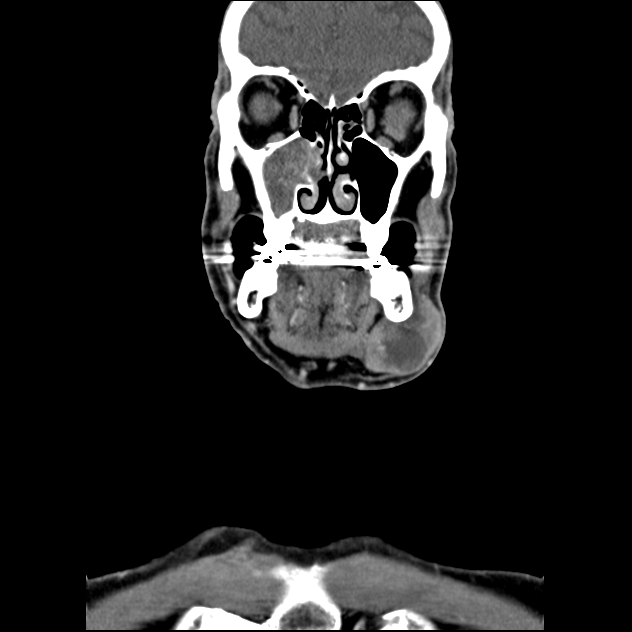 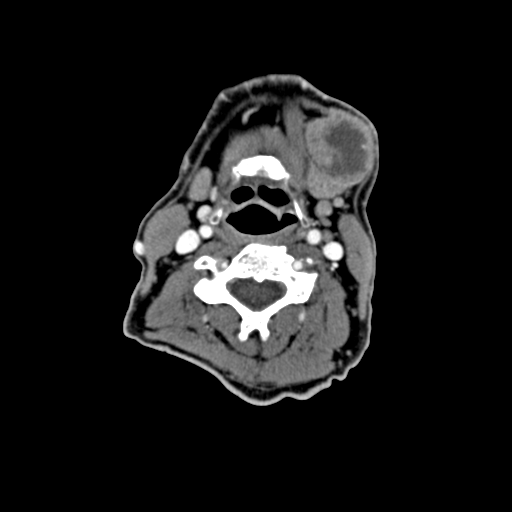 Grade 0 - multiple planes on CT scan
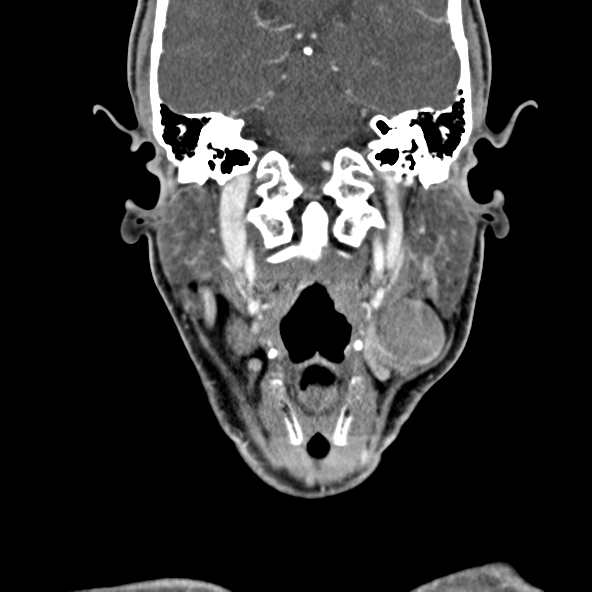 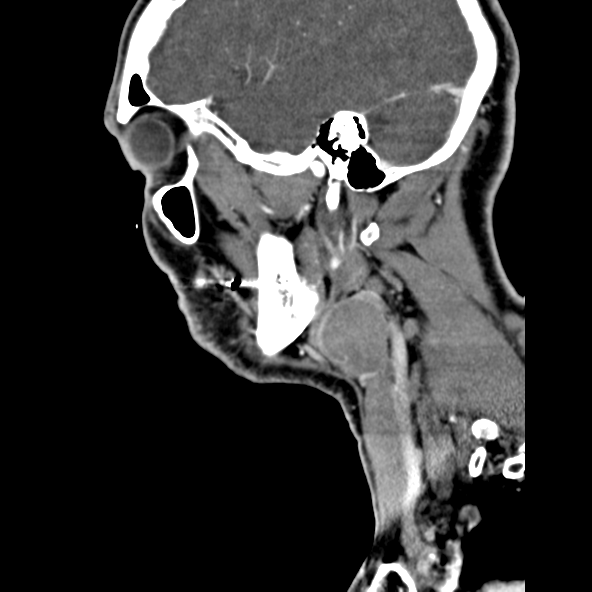 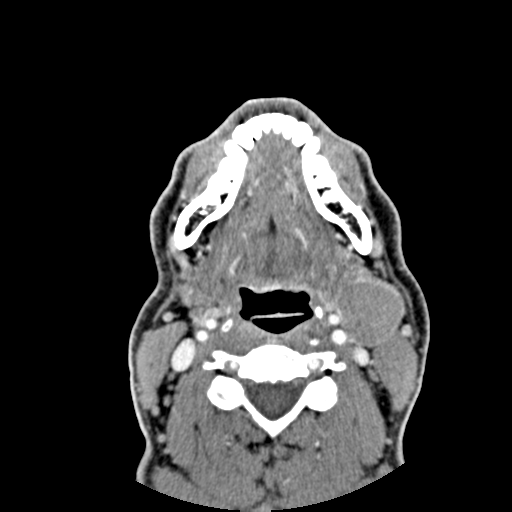 Clean peripheral margins
Clean peripheral margins
Axial Sagittal and Coronal CT
Left level II node
Grade 0
Grade 0 on MRI
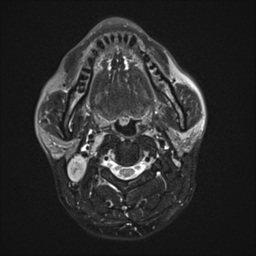 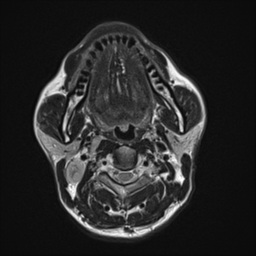 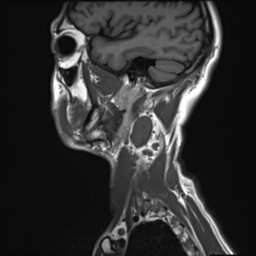 clean defined margins
clean defined margins
clean defined margins
MRI Axial T2 fat sat, Axial T2 and Sagittal T1
Right level II  - clean defined margins
Grade 0
iENE Grade 1iENE Grade 1 : Clearly irregular or ill-defined nodal margins and/or extension into and confined to perinodal fat
Grade 1 on MRI
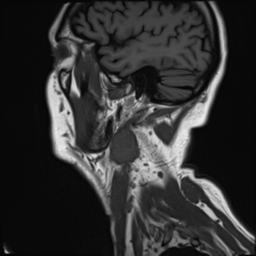 MRI sagittal: Irregular margins around node periphery
Grade 1
Grade 1 on MRI
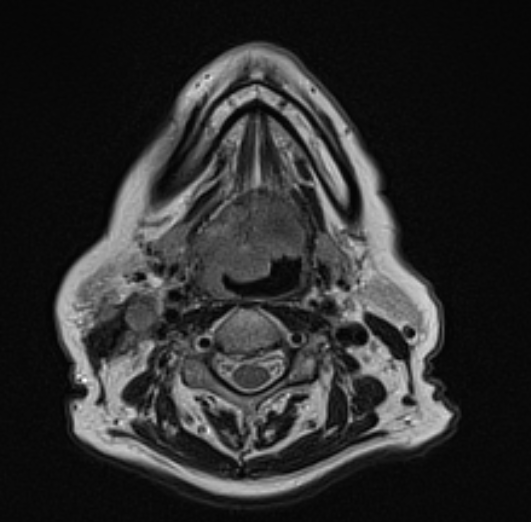 MRI axial: Rt level II node with ill defined margins
Grade 1
Grade 1 on MRI
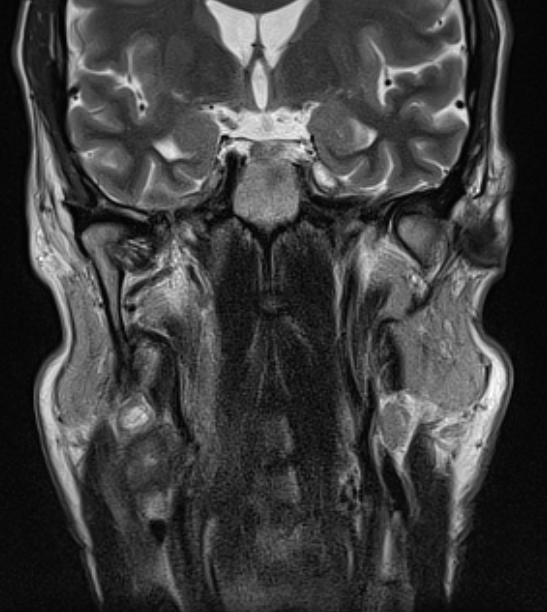 Ill-defined node
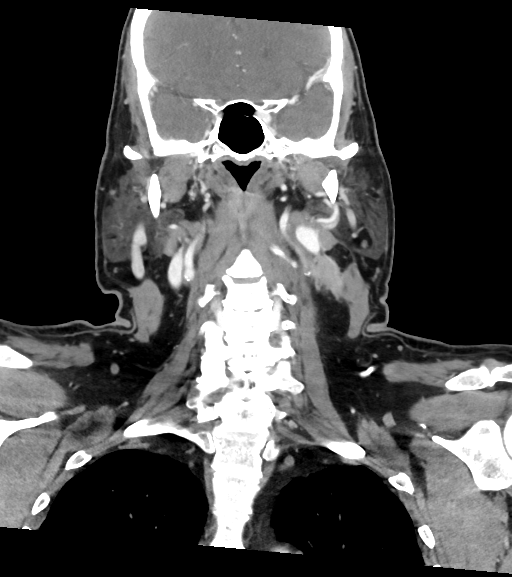 Grade 1 on CT scan
Coronal contrast enhanced CT:
Left level II node with spiculation
extending into the perinodal fat 
Grade 1
Grade 1 ENE
Grade 1 on CT scan
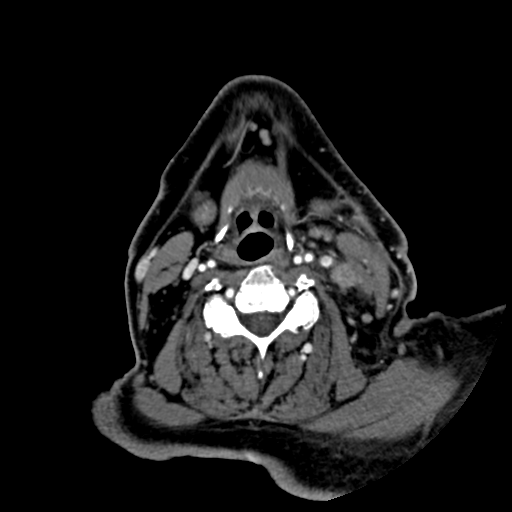 CT scan - axial:
Ill defined margins with stranding into fat 
Grade 1
Now focus on this node – ill defined margins
with stranding into the adjacent fat – so G1
Grade 1 on CT scan
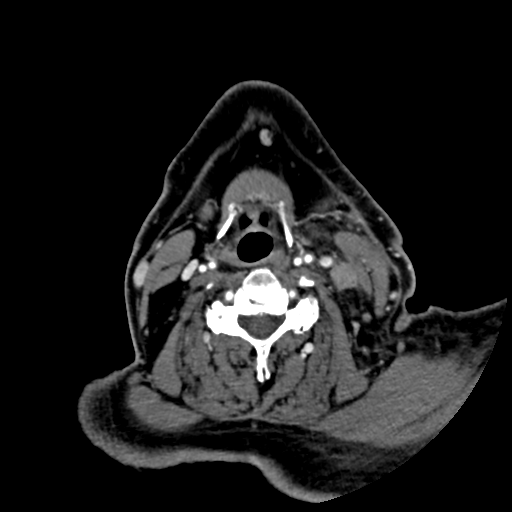 Stranding into perinodal fat
Grade 1
Grade 1 on CT scan
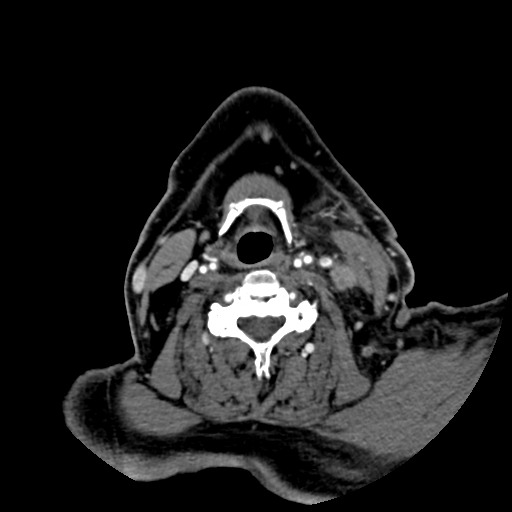 Stranding into perinodal fat
Grade 1 on CT scan
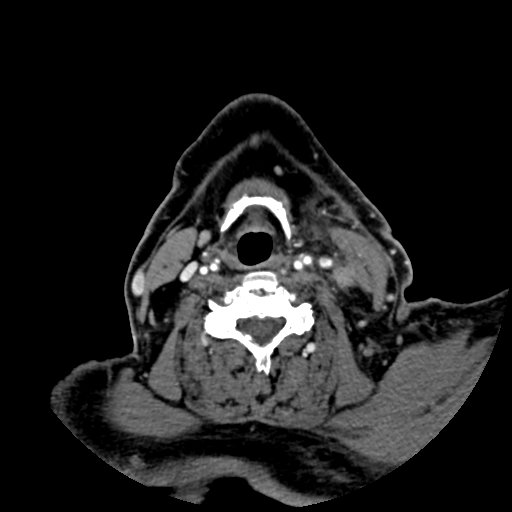 Stranding into perinodal fat
Grade 1 on CT scan
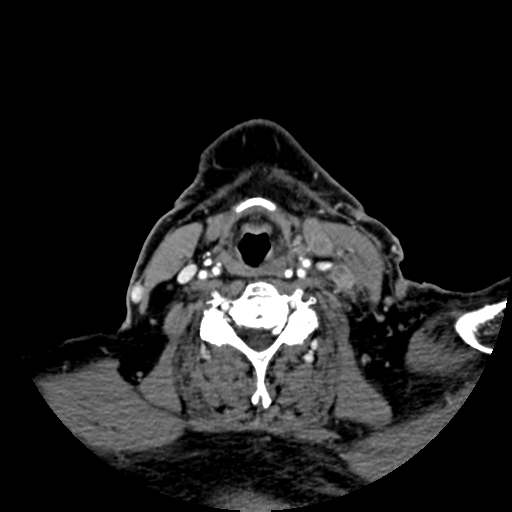 CT axial: 
Irregular margins with extension
Into perinodal fat
Grade 1
Grade 1 on CT scan
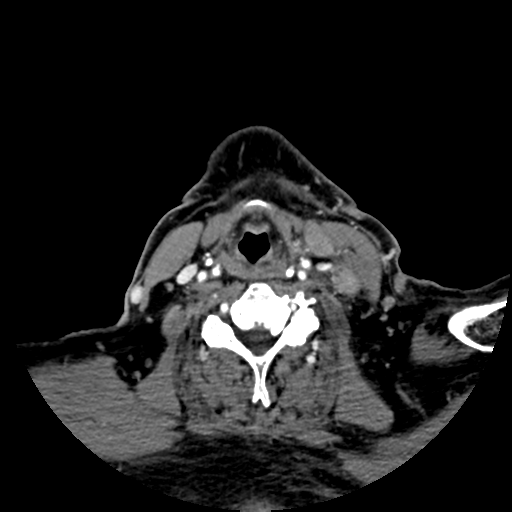 Grade 1 node – irregular margins with extension into perinodal fat
Grade 1 on CT scan
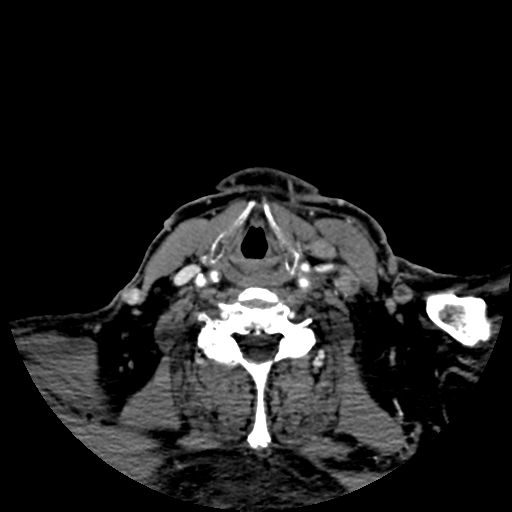 Grade 1 node – irregular margins with extension into perinodal fat
Example of a Grade 0 node in comparison
Grade 1 on CT scan
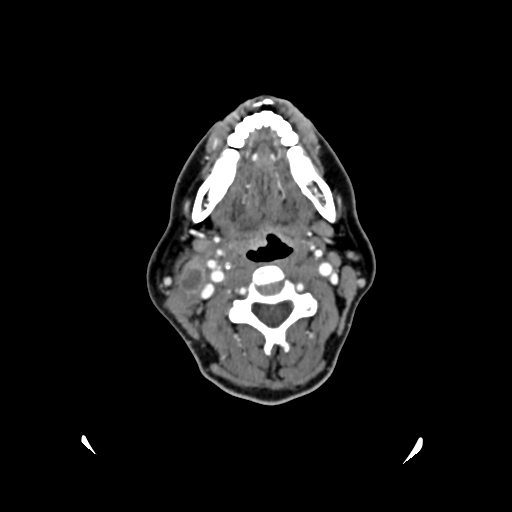 CT scan – axial:
Irregular margins and extension
into perinodal fat
Grade 1
Grade 1 on CT scan
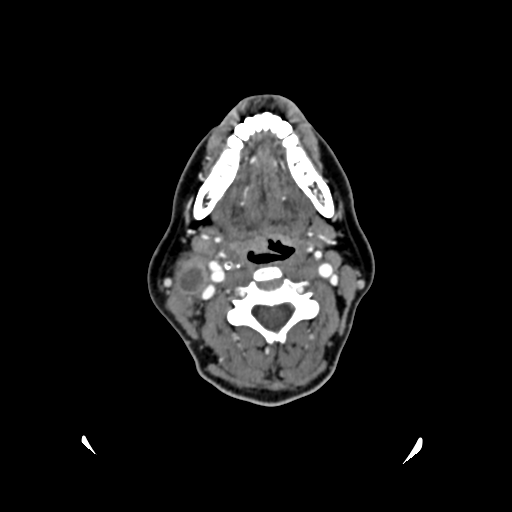 Irregular margins and extension
into perinodal fat
Grade 1
Grade 1 on CT scan
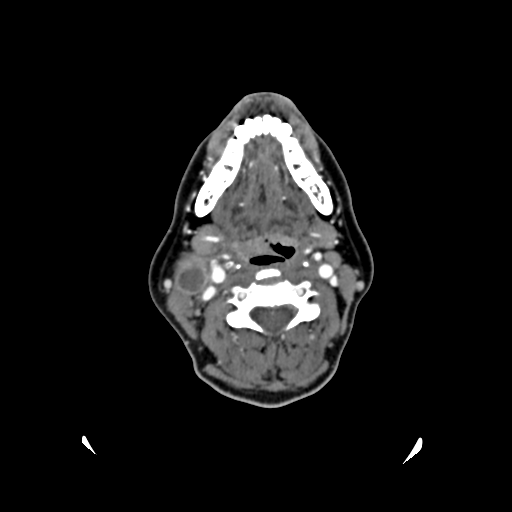 Irregular margins and extension
into perinodal fat
Grade 1
Grade 1 on CT scan
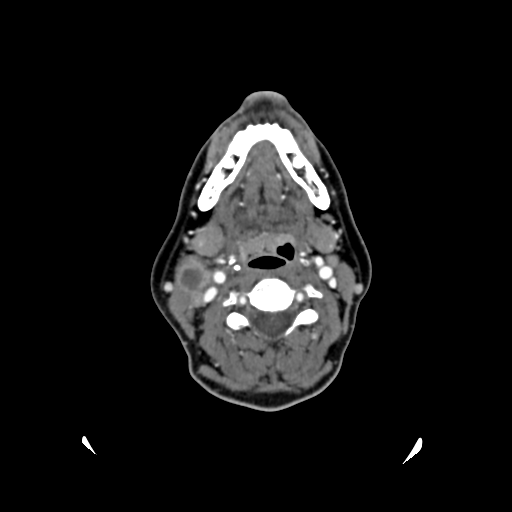 Irregular margins and extension
into perinodal fat
Grade 1
Grade 1 on CT scan
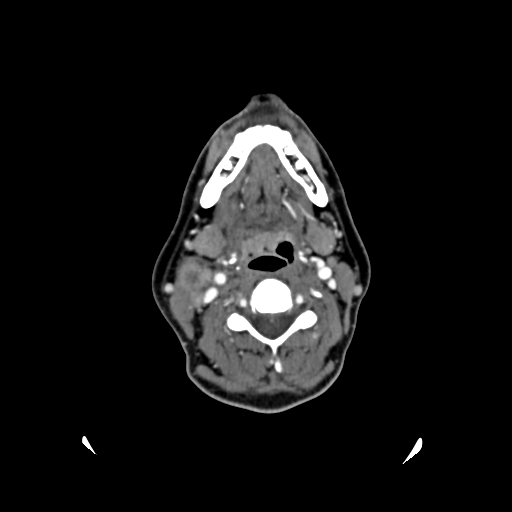 Irregular margins and extension
into perinodal fat
Grade 1
Grade 1 on CT scan
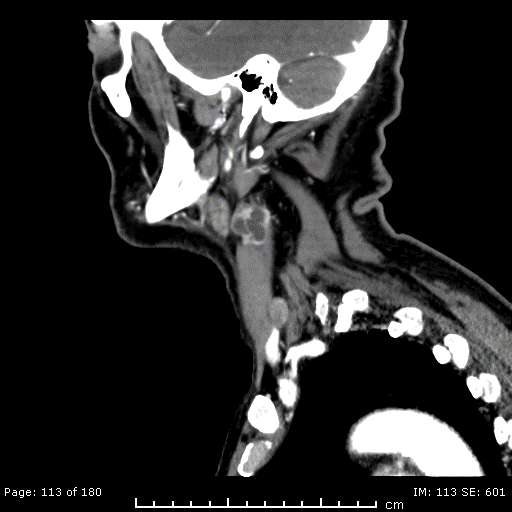 CT scan - sagittal:
Extension of tumour into surrounding fat
 - indicated by arrow
Grade1
Grade 1 on CT scan
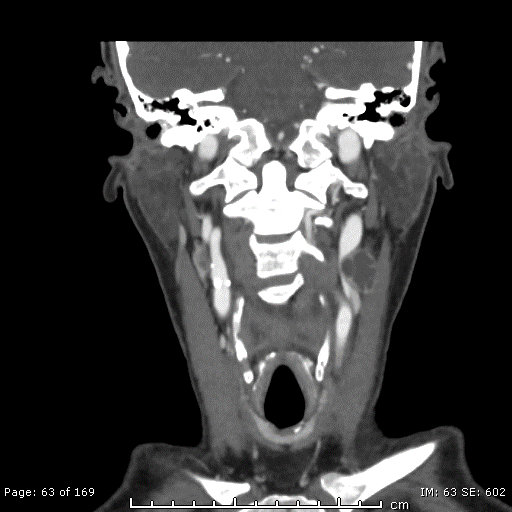 CT scan
Extension of tumour into surrounding fat
 - indicated by arrow
Grade1
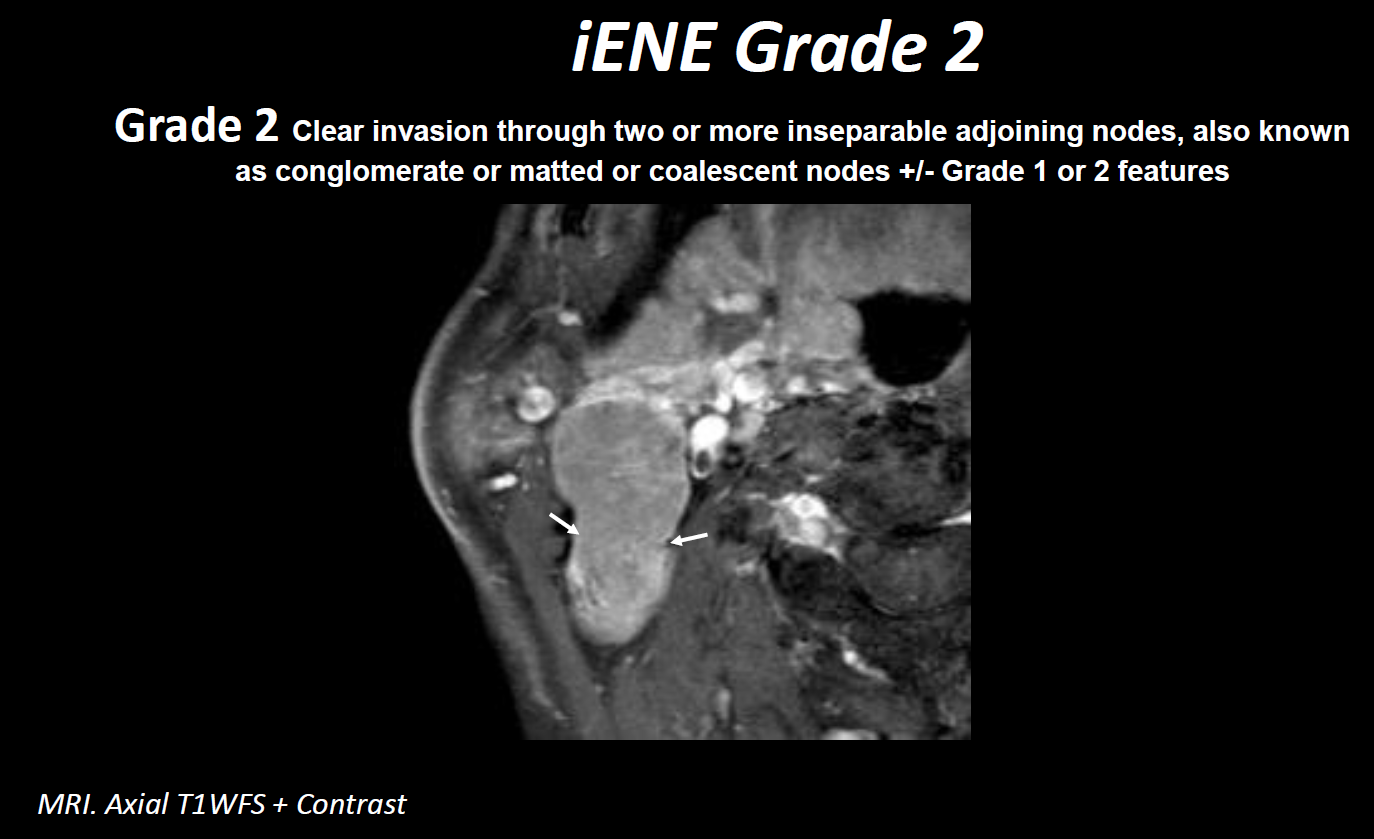 Arrows indicate the probable location of coalescence
Grade 2 on MRI
Axial and coronal CT series – arrows show numerous nodes that as you scroll through become inseparable i.e. - coalescent
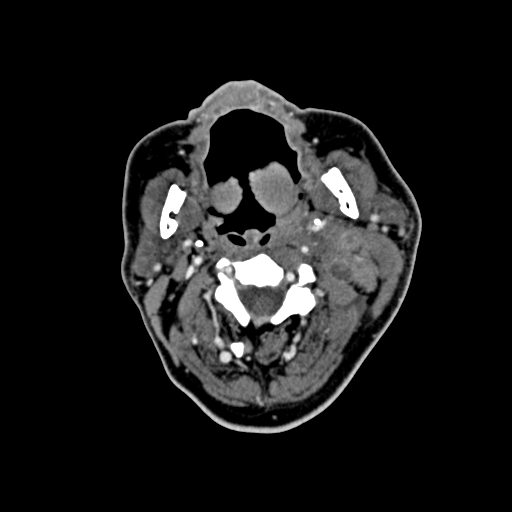 node
node
node
Grade 2 on MRI
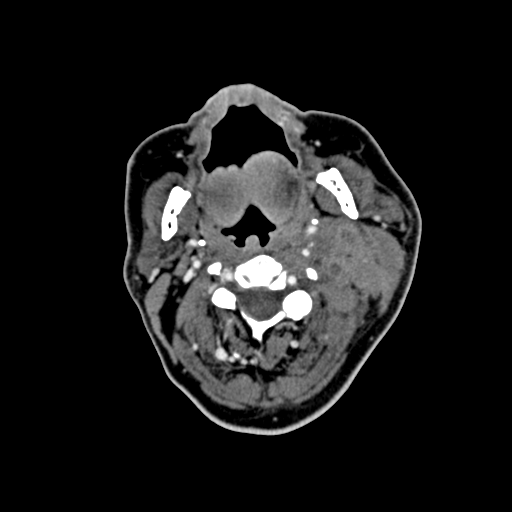 Arrows indicate inseparable i.e. coalescent nodes
node
node
node
Grade 2 on MRI
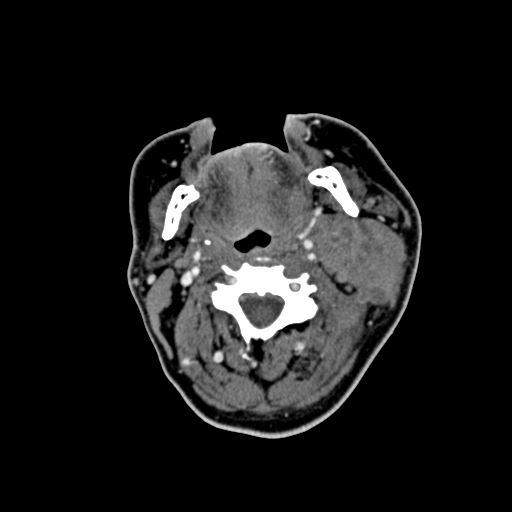 Arrows indicate inseparable i.e. coalescent nodes
node
node
Grade 2 on MRI
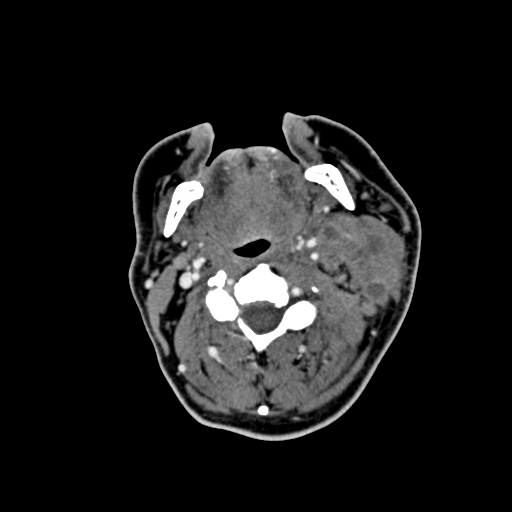 Arrows indicate inseparable i.e. coalescent nodes
node
node
Grade 2 on MRI
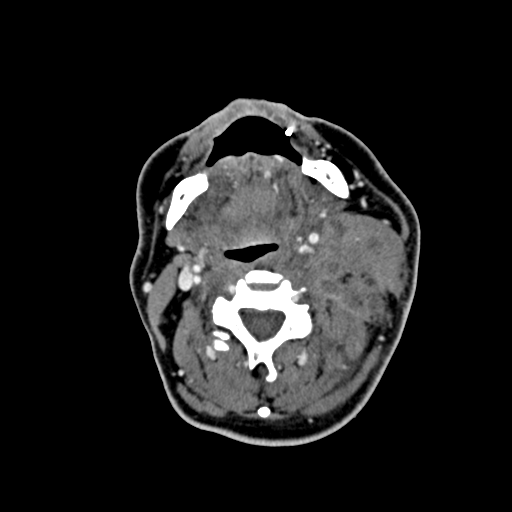 Arrows indicate inseparable i.e. coalescent nodes
node
node
node
node
node
node
Grade 2 on MRI
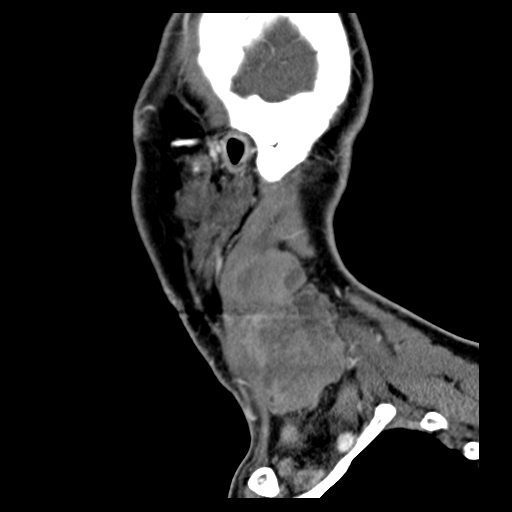 Same case on sagittal

Arrows show conglomeration 
of nodes
node
node
node
Grade 2 on MRI
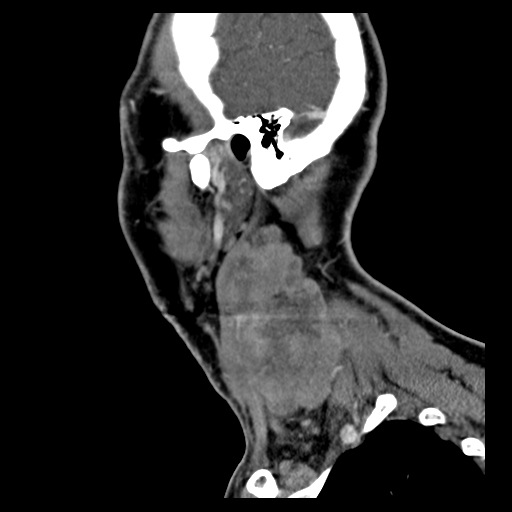 Arrows indicate inseparable i.e. coalescent nodes
node
node
node
Grade 2 on MRI
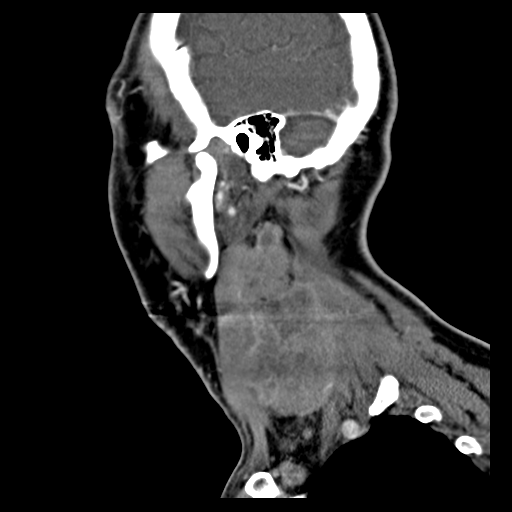 Arrows indicate inseparable i.e. coalescent nodes
node
node
Grade 2 on MRI
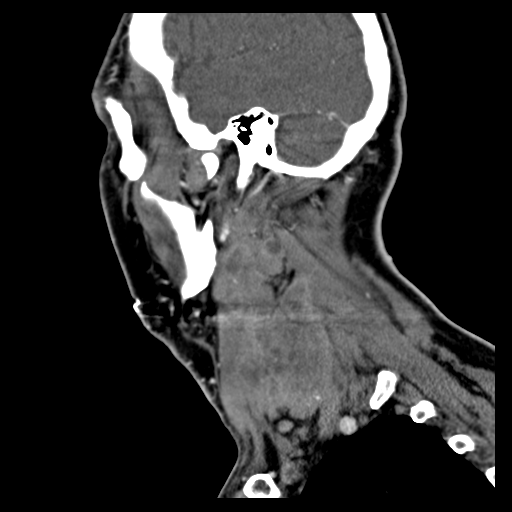 Arrows indicate inseparable i.e. coalescent nodes
node
node
node
Grade 2 on MRI
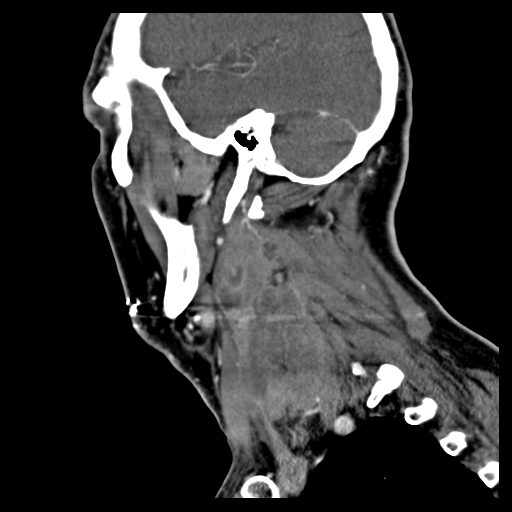 Arrows indicate inseparable i.e. coalescent nodes
node
node
node
node
node
Grade 2 on MRI
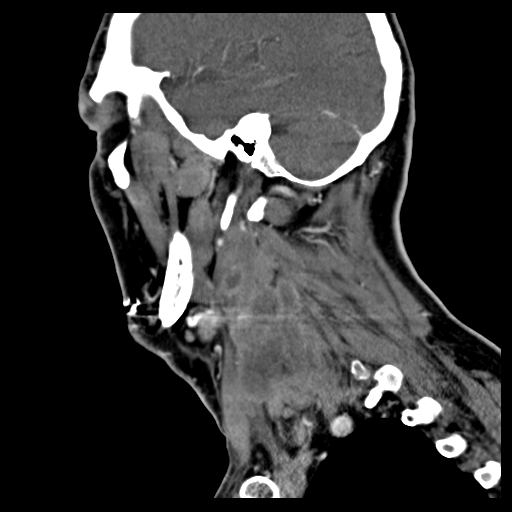 Arrows indicate inseparable i.e. coalescent nodes
node
node
node
node
node
Utility of different imaging planes to ascertain Grade 2 coalescence
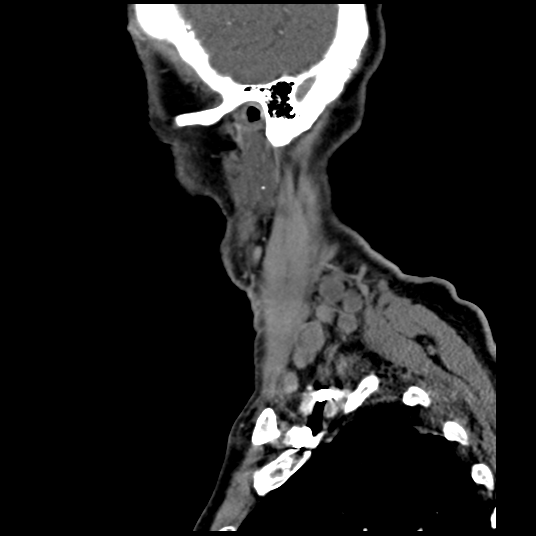 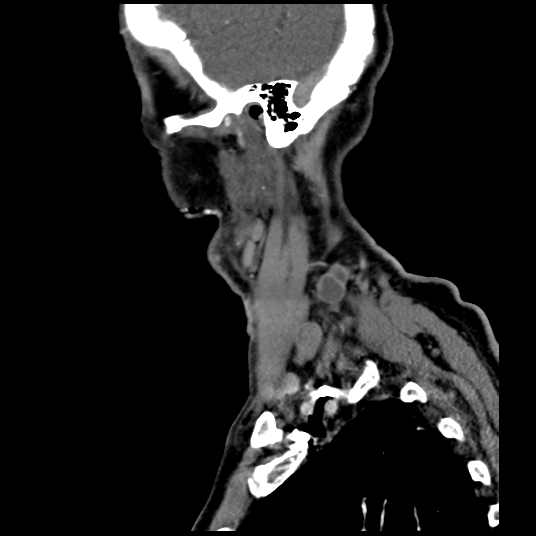 For Grade 2 – look at different planes – see if the nodes are just touching and have visible borders  separating them like in this example – if Yes – then NOT coalescent
Sagittal CT shows the importance of making use of different imaging planes to help confirm the presence or as in this case, the absence of coalescence. The circled examples show nodes clustered together but still with distinct radiologically visible planes separating them
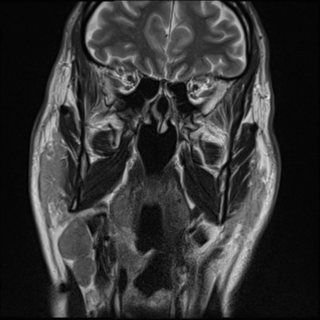 Another example of two nodes that happen to touch but the coronal plane nicely shows clean distinct separation of the two nodes  (i.e. not meeting criteria for iENE)
Grade 2 on CT scan
Grade 2 on CT scan
CT scan axial
Coalescent multiple nodes
Grade 2
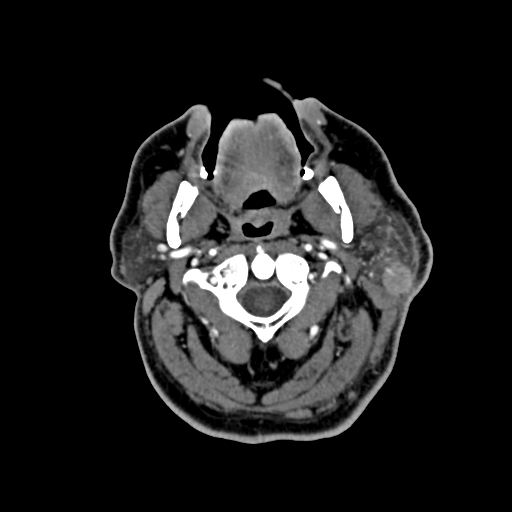 Focus on the nodes in the left parotid region – as you scroll, arrows will highlight the presence of multiple nodes. These nodes are coalescent. They become as one without visible planes of separation = Grade 2
Grade 2 on CT scan
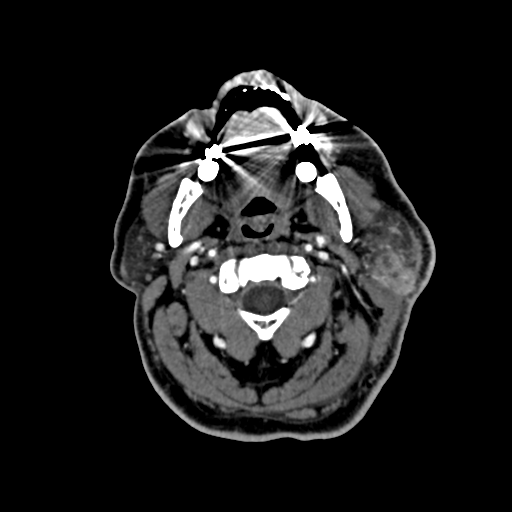 Coalescent nodes without visible planes of separation = Grade 2
node
node
Grade 2 on CT scan
Coalescent nodes without visible planes of separation = Grade 2
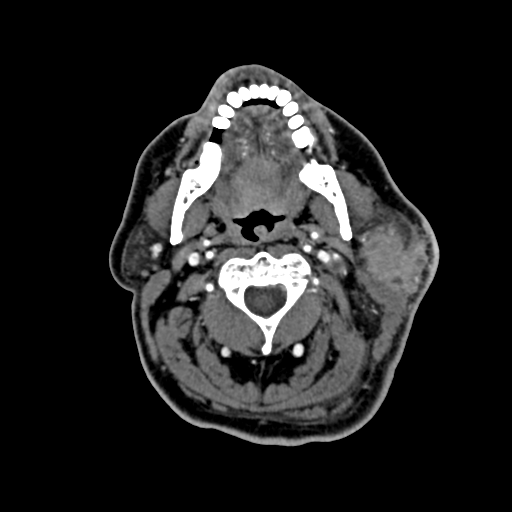 node
node
node
node
Grade 2 on CT scan
Coalescent nodes without visible planes of separation = Grade 2
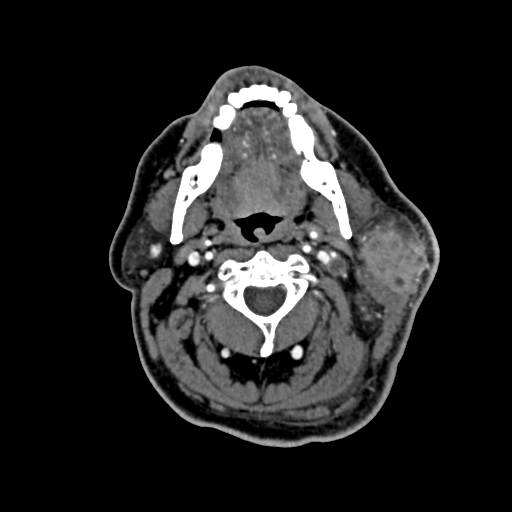 node
node
node
node
Grade 2 on CT scan
Coalescent nodes without visible planes of separation = Grade 2
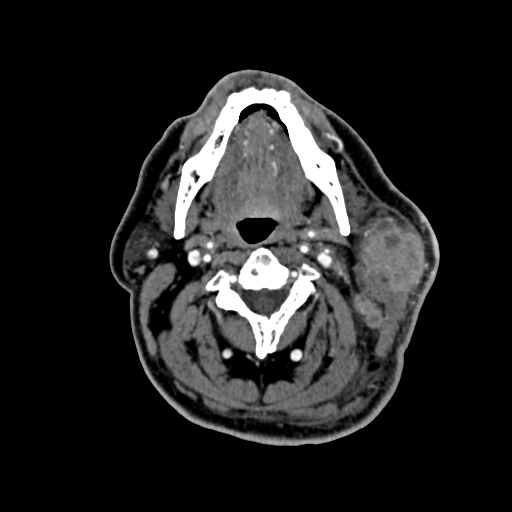 node
node
Grade 2 on CT scan
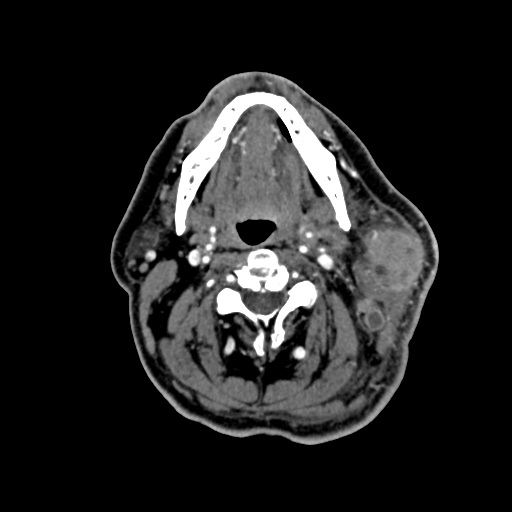 Coalescent nodes without visible planes of separation = Grade 2
node
node
Grade 2 on CT scan
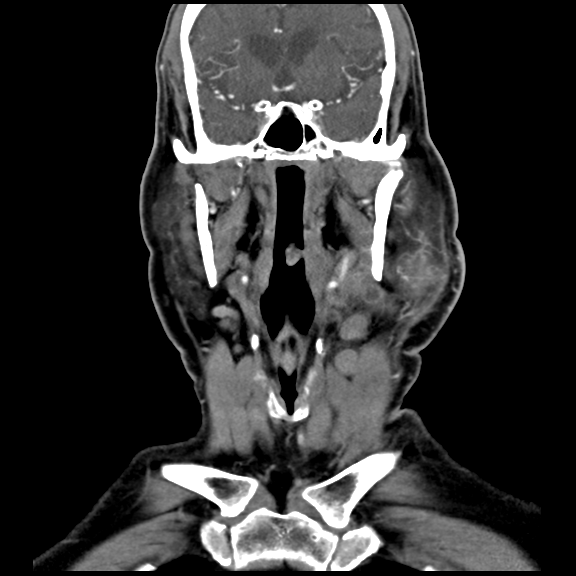 Same group of nodes 
On coronal CT scan  
Grade 2
Grade 2 on CT scan
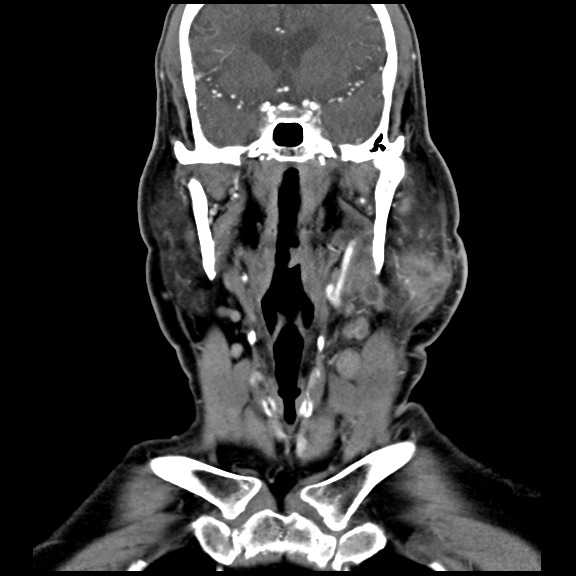 Now the same left parotid tail nodal mass
As we scroll through – the arrows show the presence of multiple separate nodes that have coalesced together
Grade 2 on CT scan
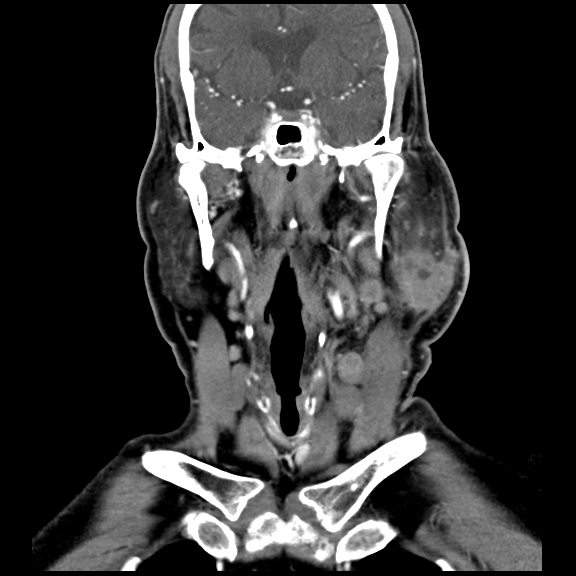 Arrows indicate coalescent nodes
node
node
Grade 2 on CT scan
Arrows indicate coalescent nodes
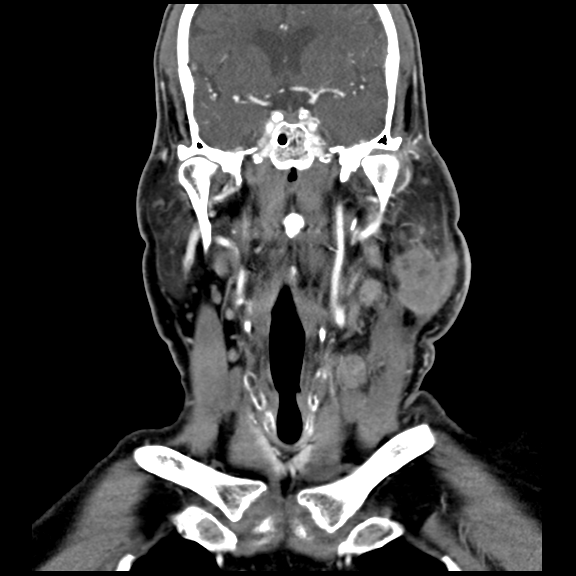 node
node
Grade 2 on CT scan
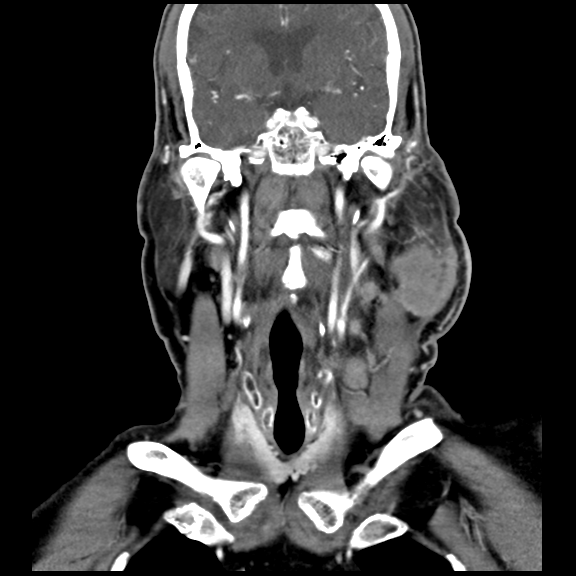 Arrow indicates coalescent nodes
Grade 2 on CT scan
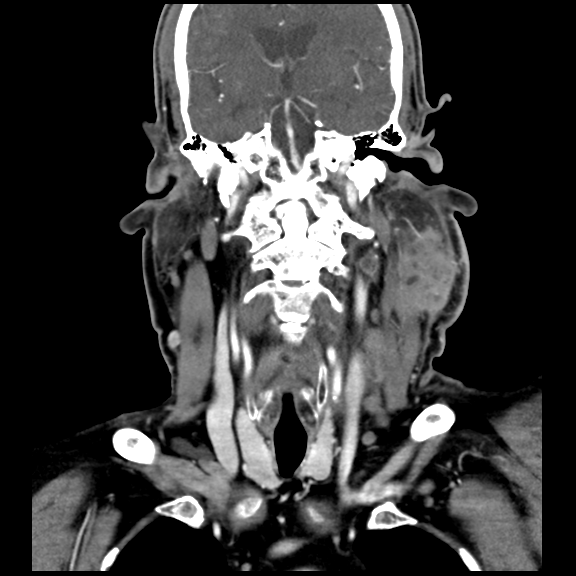 node
Arrows indicate coalescent nodes
node
Grade 2 on CT scan
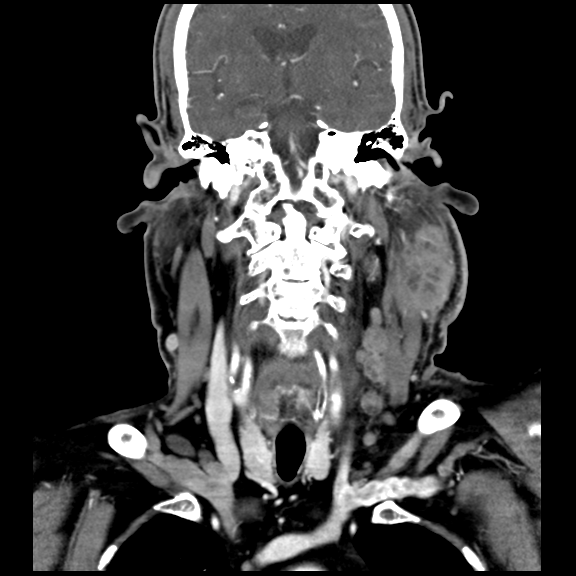 node
Arrows indicate coalescent nodes
node
node
Grade 2 on CT scan
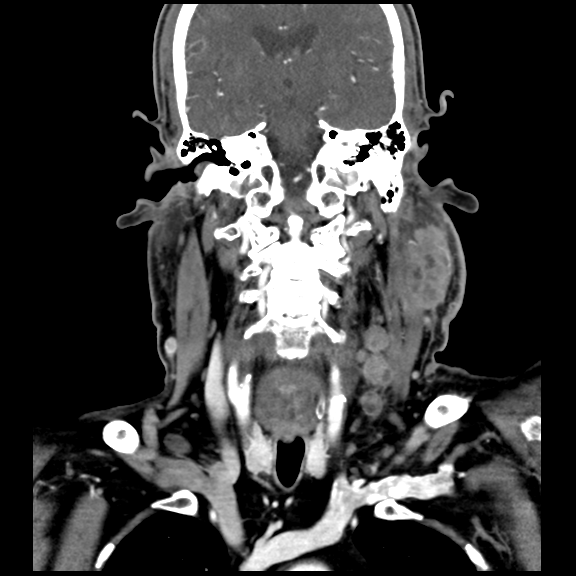 node
node
Arrows indicate coalescent nodes
node
Grade 2 on CT scan
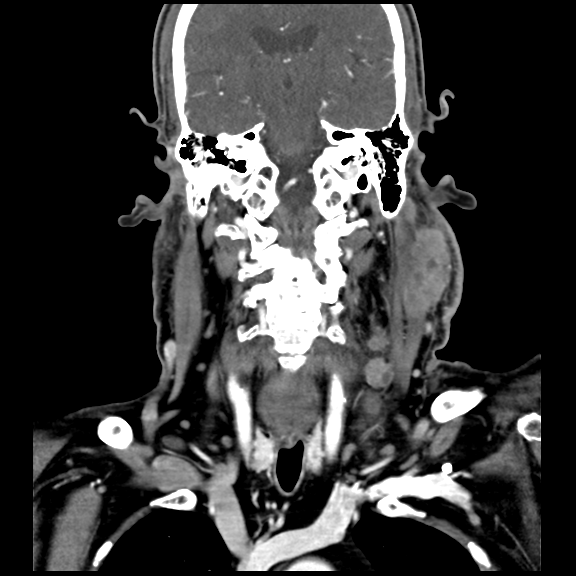 Arrows indicate coalescent nodes
node
node
iENE Grade 3iENE Grade 3- involvement of other structures eg carotid artery, skin, platysma
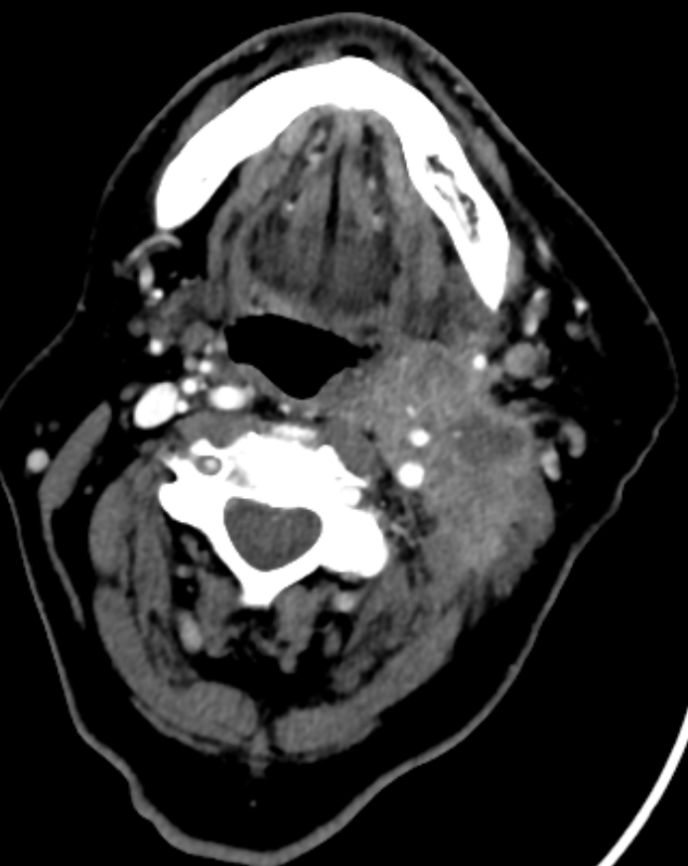 CT of Grade 3 – 
carotid is encased
Grade 3 (with features of Grade 2) on MRI
Series of MRI images – this is ultimately G3 due to carotid encasement but also shows features of underlying G2 coalescence   of nodes
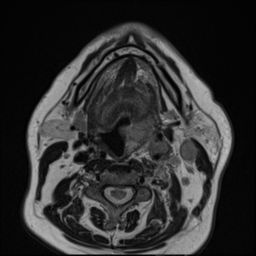 Grade 3 (with features of Grade 2) on MRI
As we scroll through this Axial and then coronal set of T2 MRI images, focus on the left level II nodal mass – arrows will show the presence of multiple nodes that have become inseparable within the coalescent/conglomerate mass
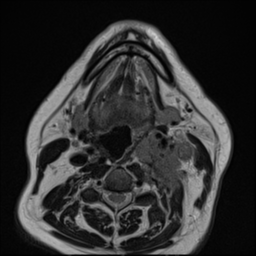 Grade 3 (with features of Grade 2) on MRI
As we scroll through this Axial and then coronal set of T2 MRI images, focus on the left level II nodal mass – arrows will show the presence of multiple nodes that have become inseparable within the coalescent/conglomerate mass
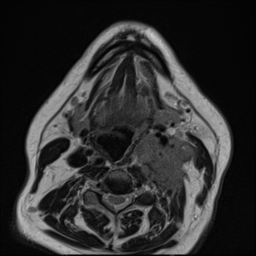 node
node
Grade 3 (with features of Grade 2) on MRI
As we scroll through this Axial and then coronal set of T2 MRI images, focus on the left level II nodal mass – arrows will show the presence of multiple nodes that have become inseparable within the coalescent/conglomerate mass
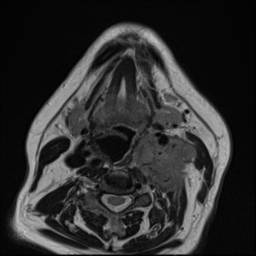 node
node
Grade 3 (with features of Grade 2) on MRI
This shows the left ICA encased by the nodal mass 
= Grade 3
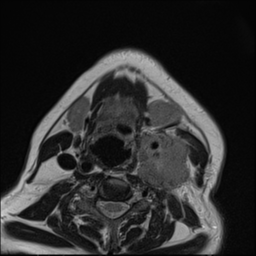 Grade 3 (with features of Grade 2) on MRI
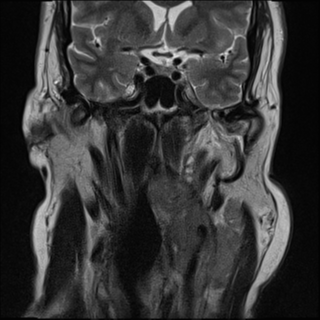 Arrows on coronal MRI 
show coalescent nodes
Grade 3 (with features of Grade 2) on MRI
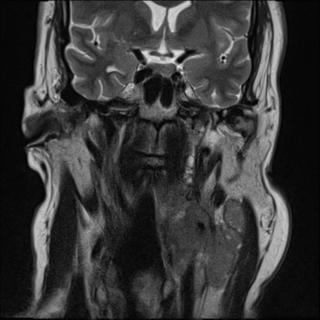 Arrows on coronal MRI 
show coalescent nodes
Grade 3 (with features of Grade 2) on MRI
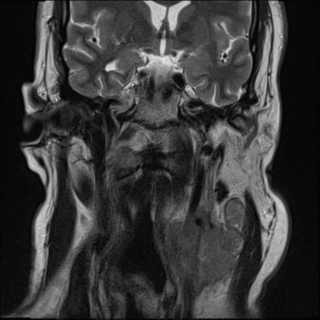 Arrows on coronal MRI 
show coalescent nodes
Grade 3 (with features of Grade 2) on MRI
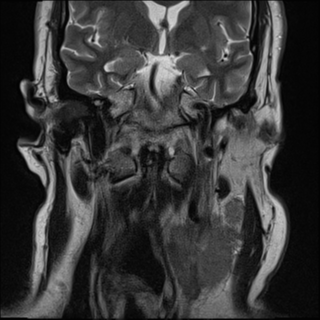 Arrows on coronal MRI 
show coalescent nodes
Grade 3 (with features of Grade 2) on MRI
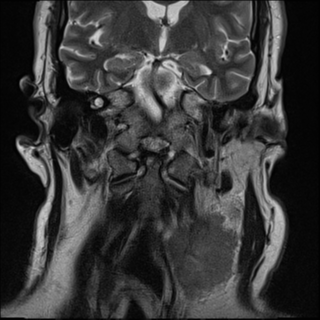 node
Arrows on coronal MRI 
show coalescent nodes
node
Grade 3 on MRI
Axial and coronal CT series – arrows show numerous nodes that as you scroll through become inseparable ie - coalescent , but then they encase the carotid at last slide, making the case a Grade 3.
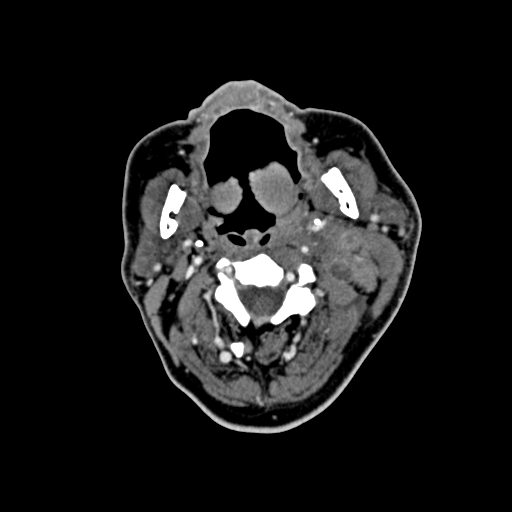 node
node
node
Grade 3 on MRI
Axial and coronal CT series – arrows show numerous nodes that as you scroll through become inseparable ie - coalescent , but then they encase the carotid at last slide, making the case a Grade 3.
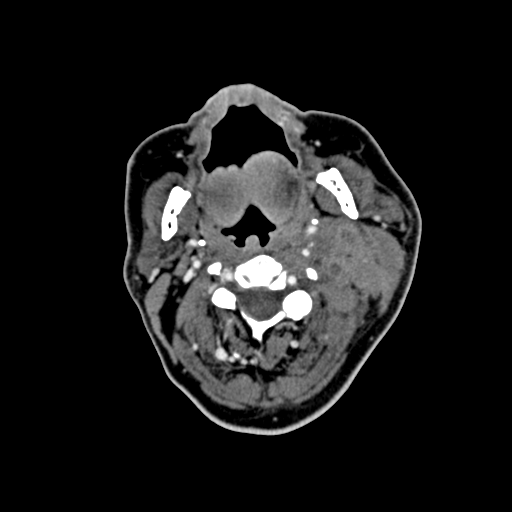 node
node
node
Grade 3 on MRI
Axial and coronal CT series – arrows show numerous nodes that as you scroll through become inseparable ie - coalescent , but then they encase the carotid at last slide, making the case a Grade 3.
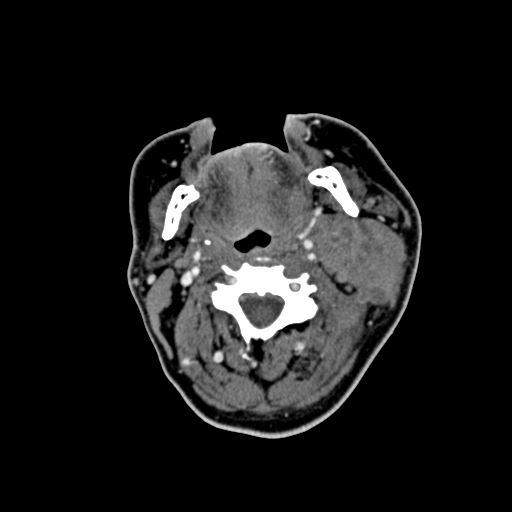 node
node
Grade 3 on MRI
Axial and coronal CT series – arrows show numerous nodes that as you scroll through become inseparable ie - coalescent , but then they encase the carotid at last slide, making the case a Grade 3.
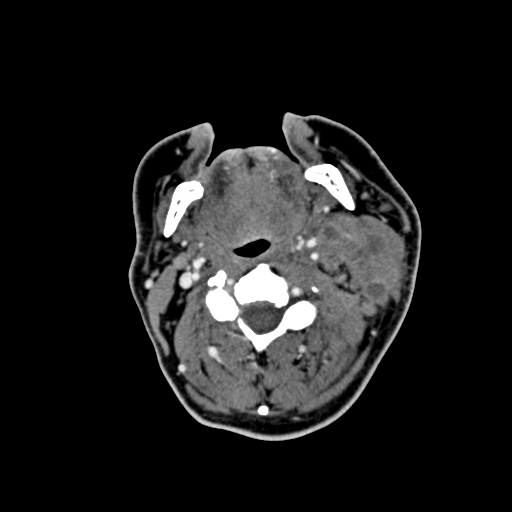 node
node
node
Grade 3 on MRI
Axial and coronal CT series – arrows show numerous nodes that as you scroll through become inseparable ie - coalescent , but then they encase the carotid at last slide, making the case a Grade 3.
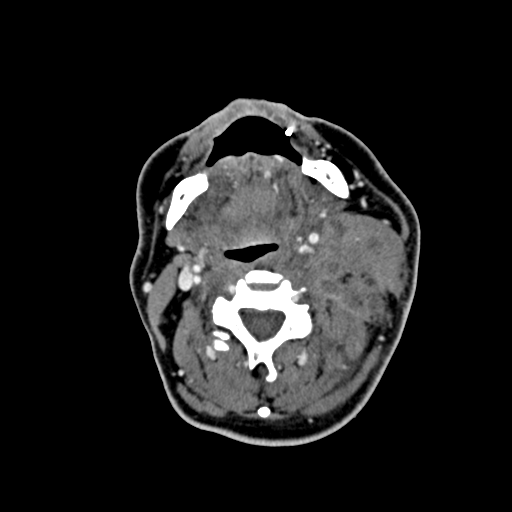 node
node
node
node
node
node
Grade 3 on MRI
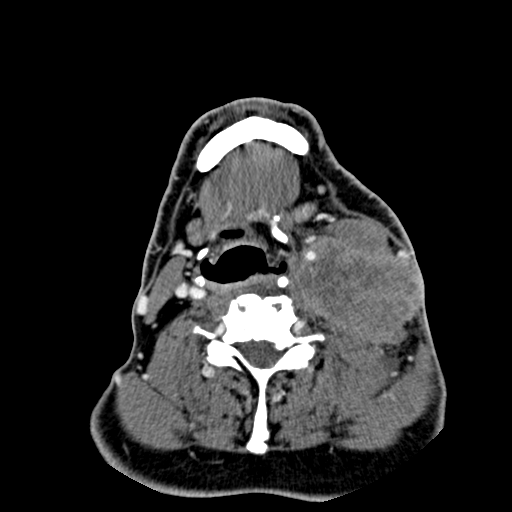 Ultimately this is again G3 as the ICA is encased
Other examples of Grade 3 on MRI and CT scan
MRI Grade 3			CT scan Grade 3			MRI Grade 3
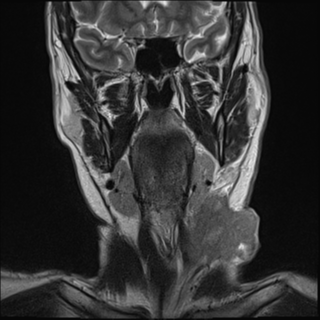 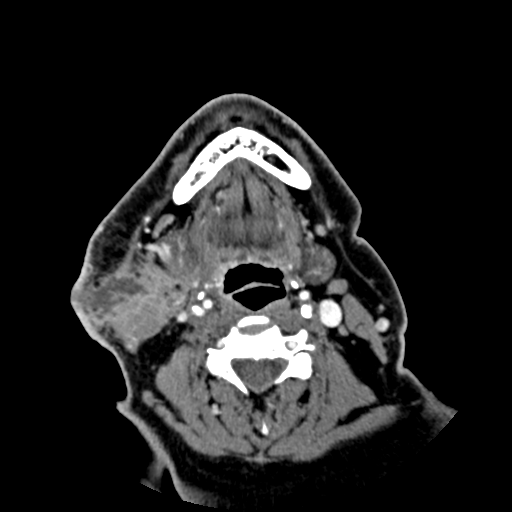 SCM, platysma, skin, IJV
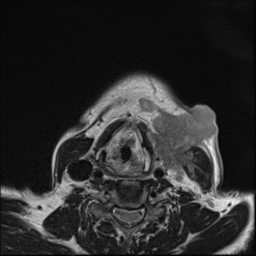 Skin, SCM, platysma
Skin, platysma
The following slides illustrate an example of potential pitfall due to core biopsy.They show a level II transverse ultrasound during core needle biopsy, with  no evidence of iENE. This patient bled following the procedure. The subsequent CT with contrast is shown, which could easily be interpreted as demonstrating iENE if the reviewer was unaware of this history.
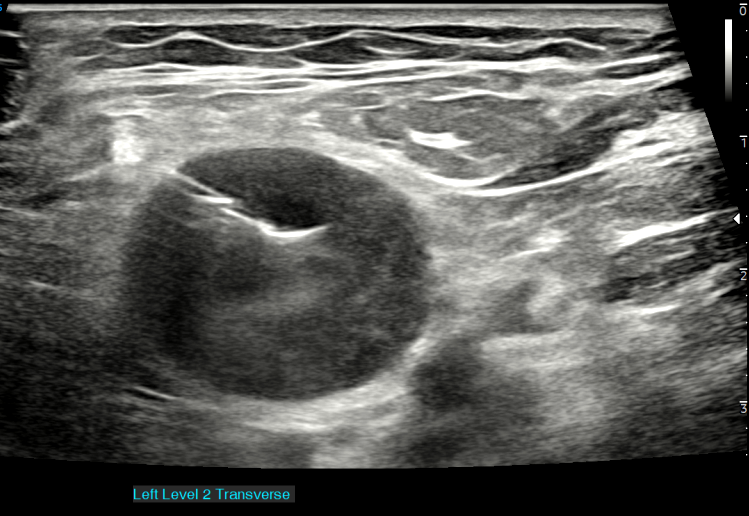 26 sept 2023
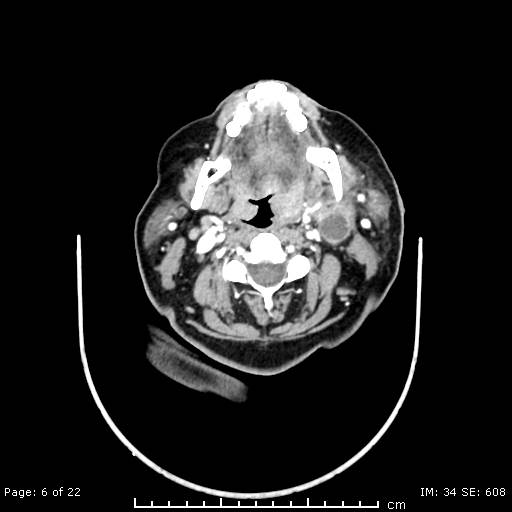 29 sept 2023
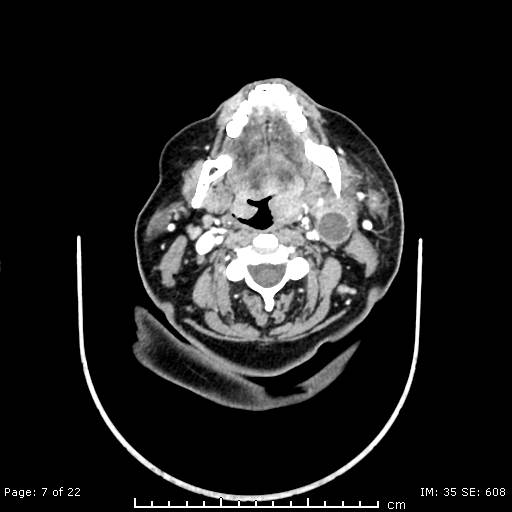 29 sept 2023
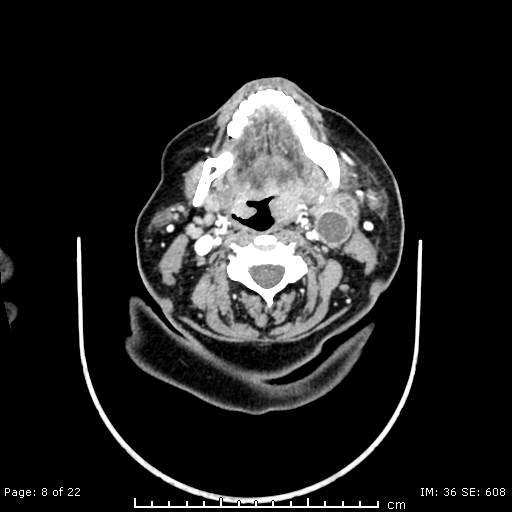 29 sept 2023
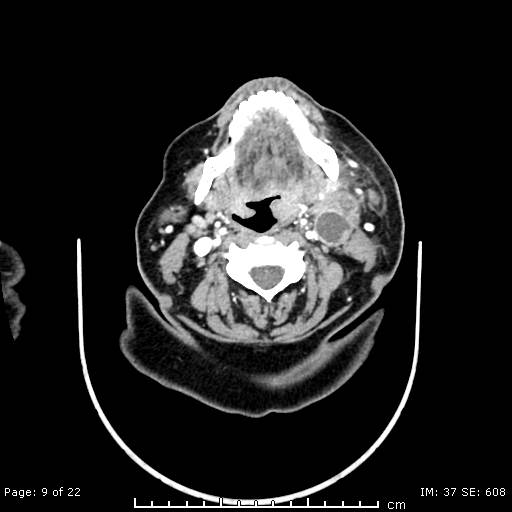 29 sept 2023
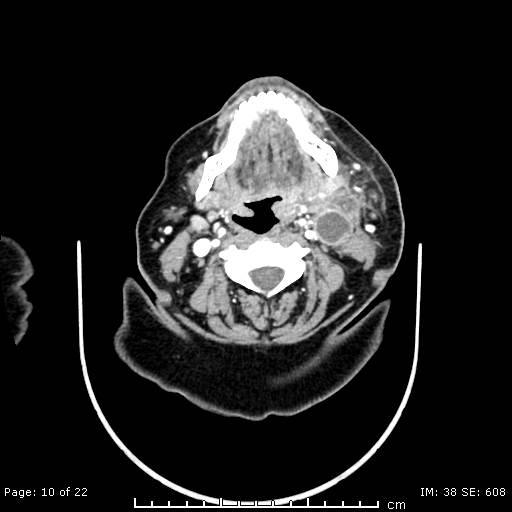 29 sept 2023
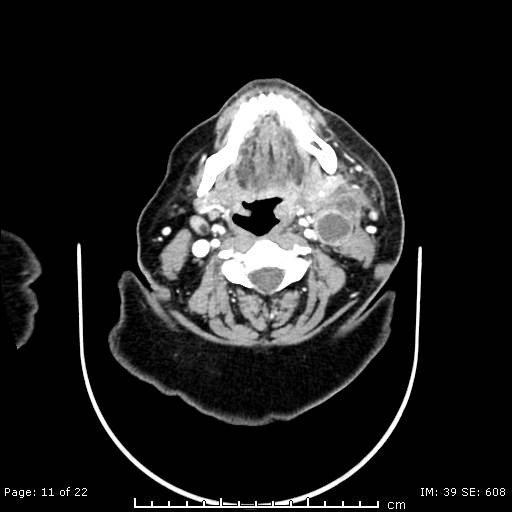 29 sept 2023
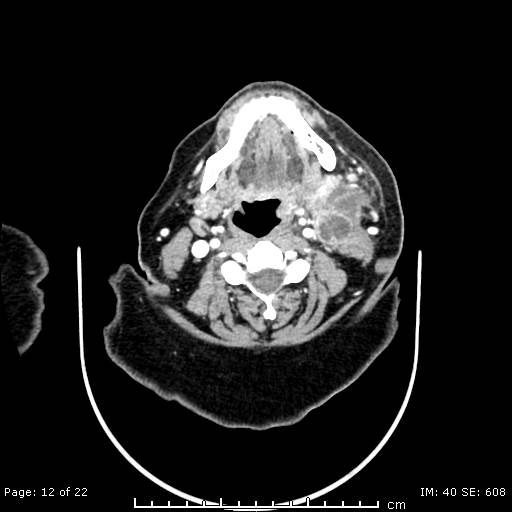 29 sept 2023
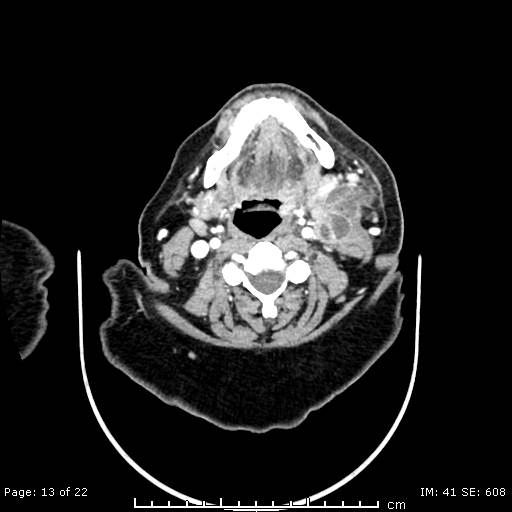 29 sept 2023
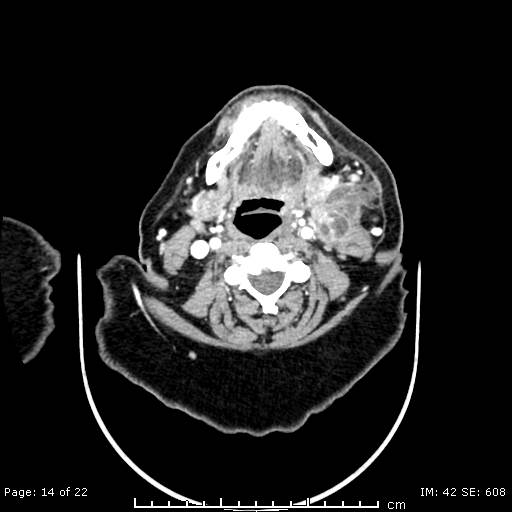 29 sept 2023
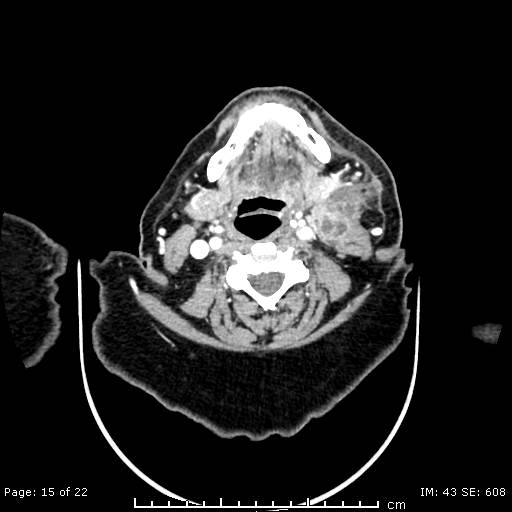 29 sept 2023
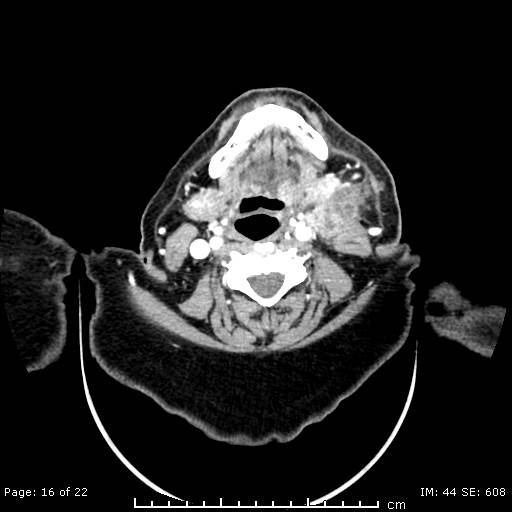 29 sept 2023
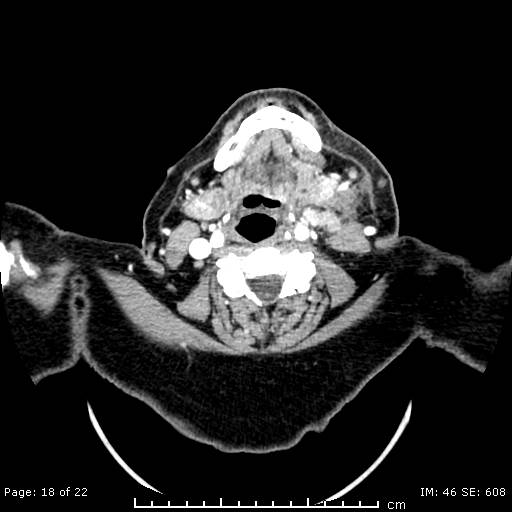 29 sept 2023
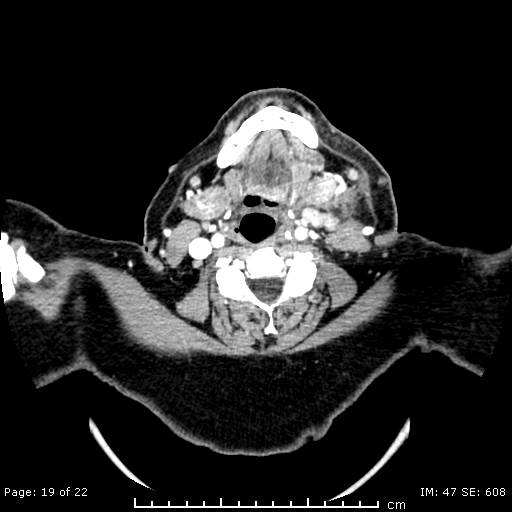 29 sept 2023
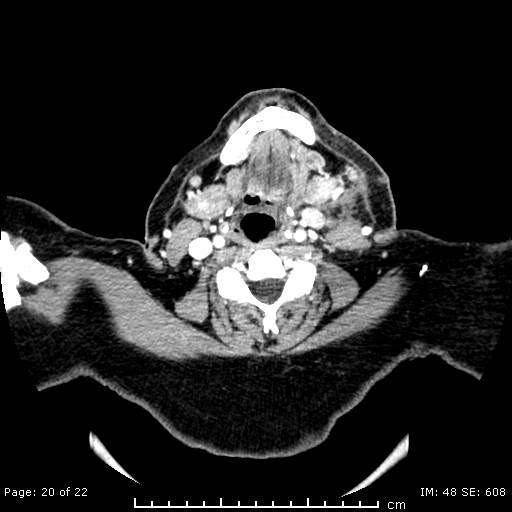 29 sept 2023
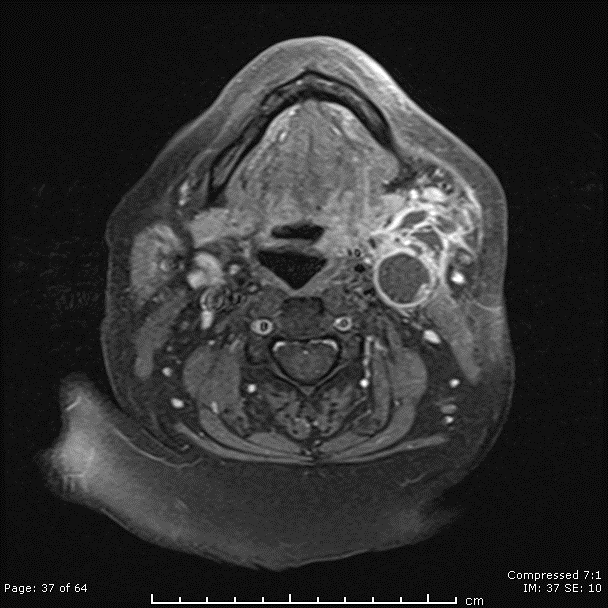 29 sept 2023
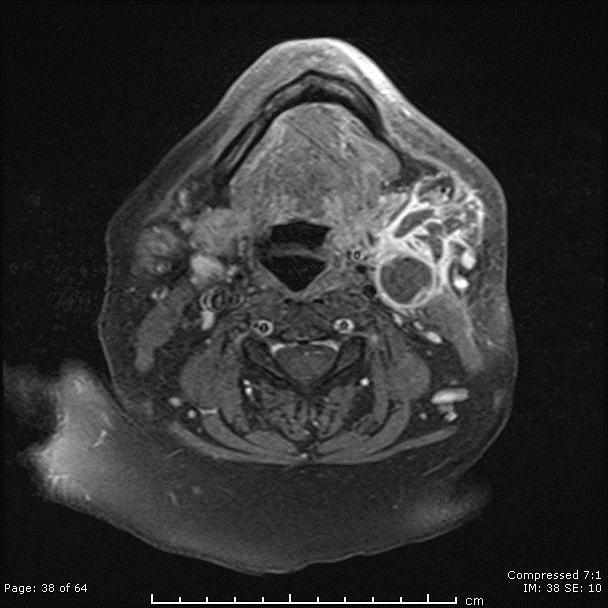 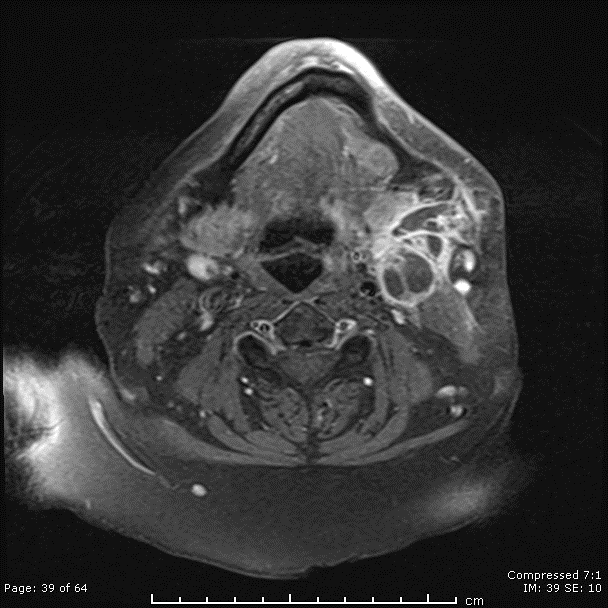 29 sept 2023
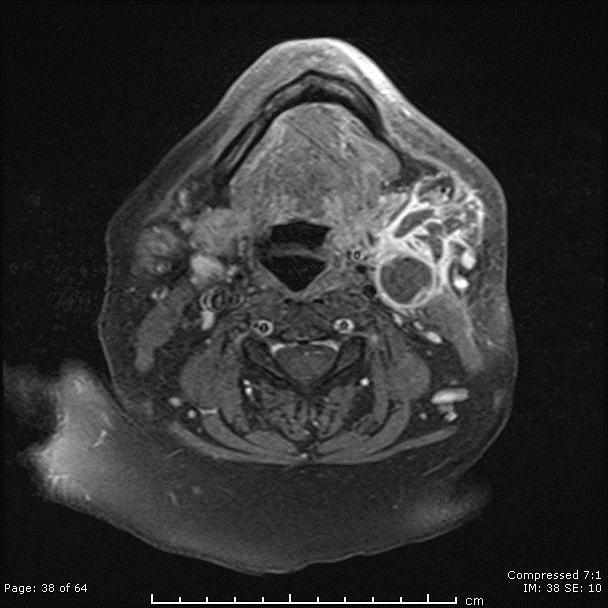 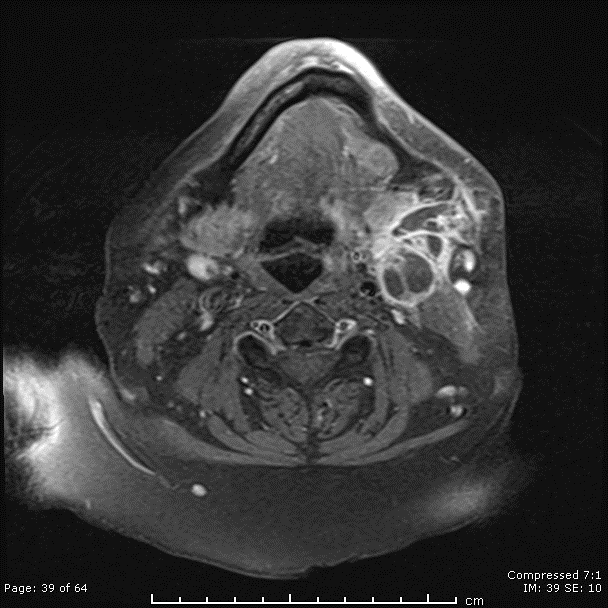 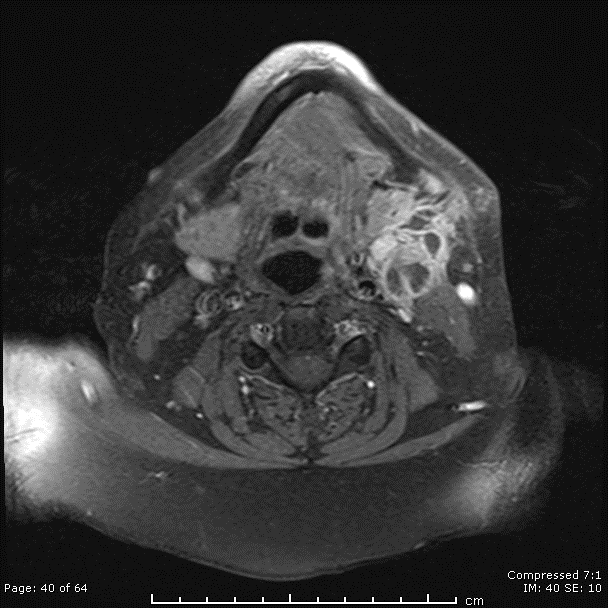 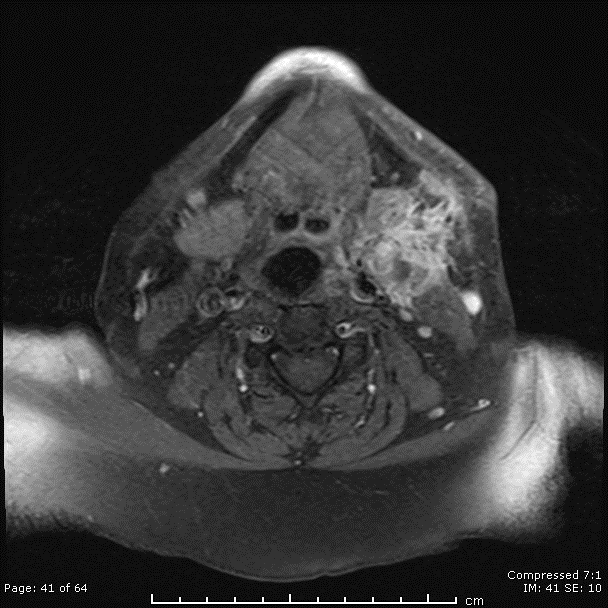 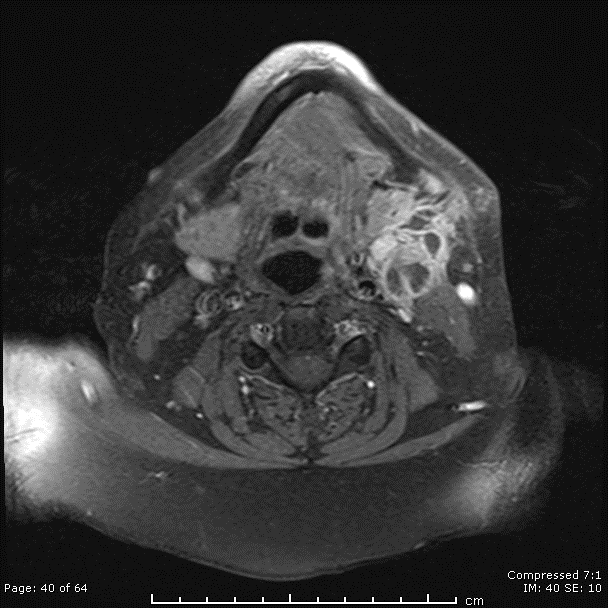 29 sept 2023
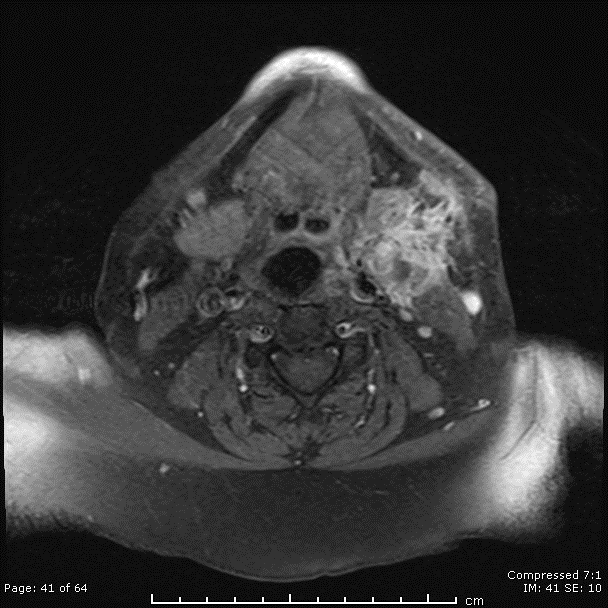 29 sept 2023